Le cloud et ses nouveaux challenges sécurité chez les opérateurs
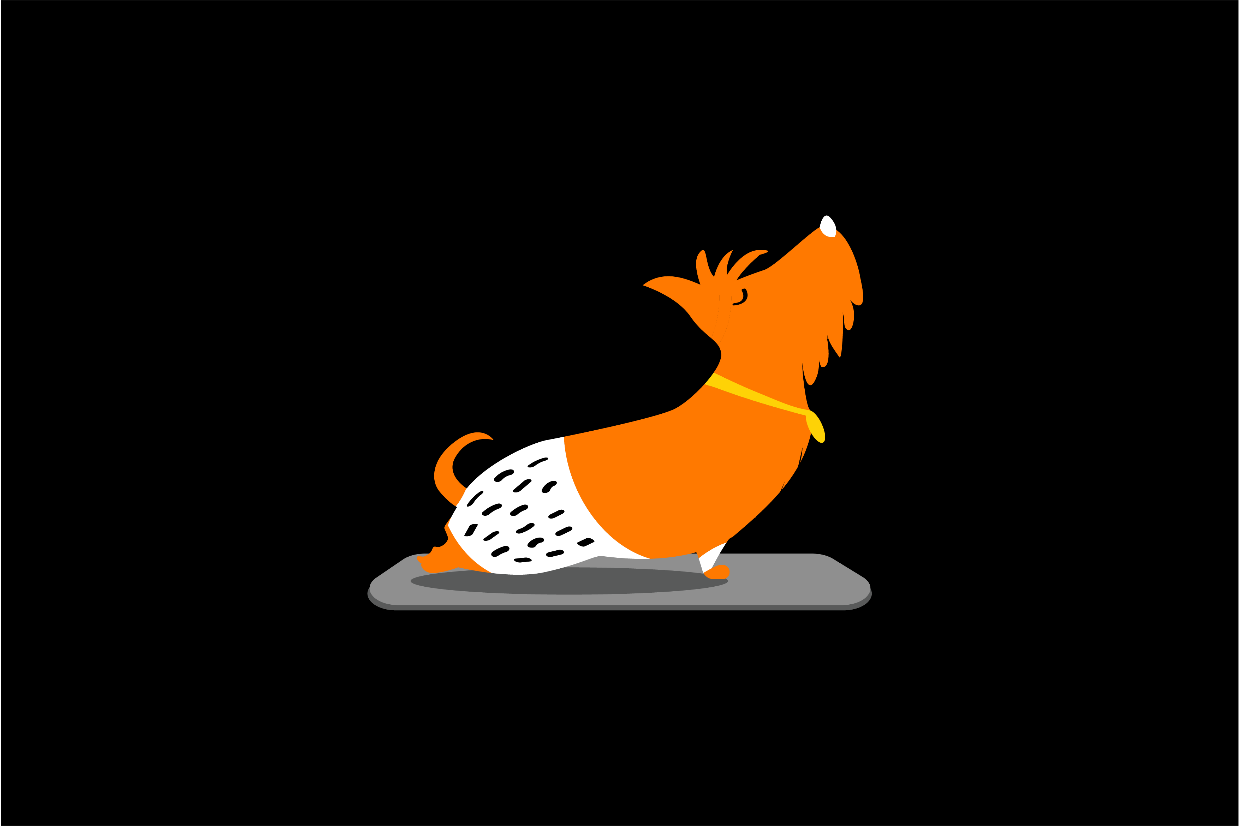 Audrey ETOA
13 avril 2023
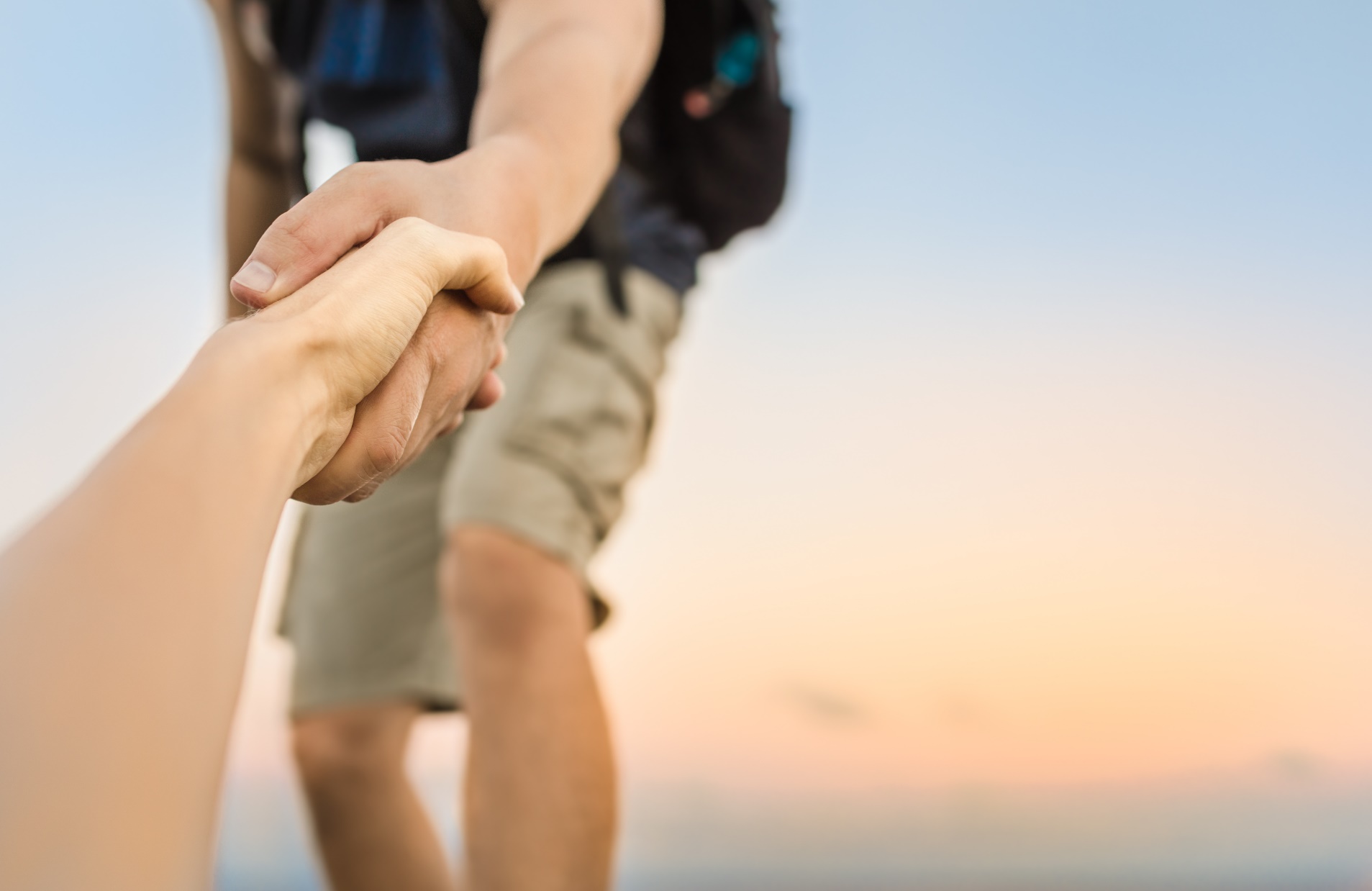 Sommaire
Introduction

La transformation cloud chez un opérateur

Le cloud privé

Le cloud public

Les défis sécurité du cloud

Conclusion
Introduction
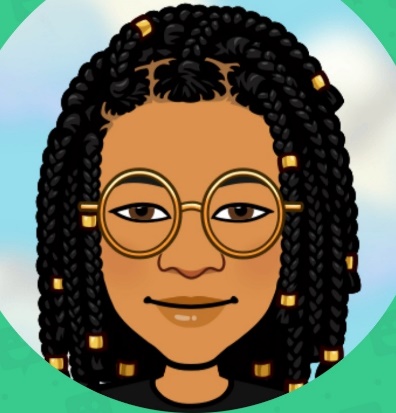 Audrey Etoa
[Speaker Notes: Présentation des interlocuteurs
Présentation rapide du contexte et du programme IPv6]
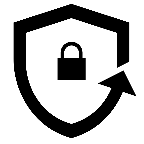 #1
Transformation Cloud
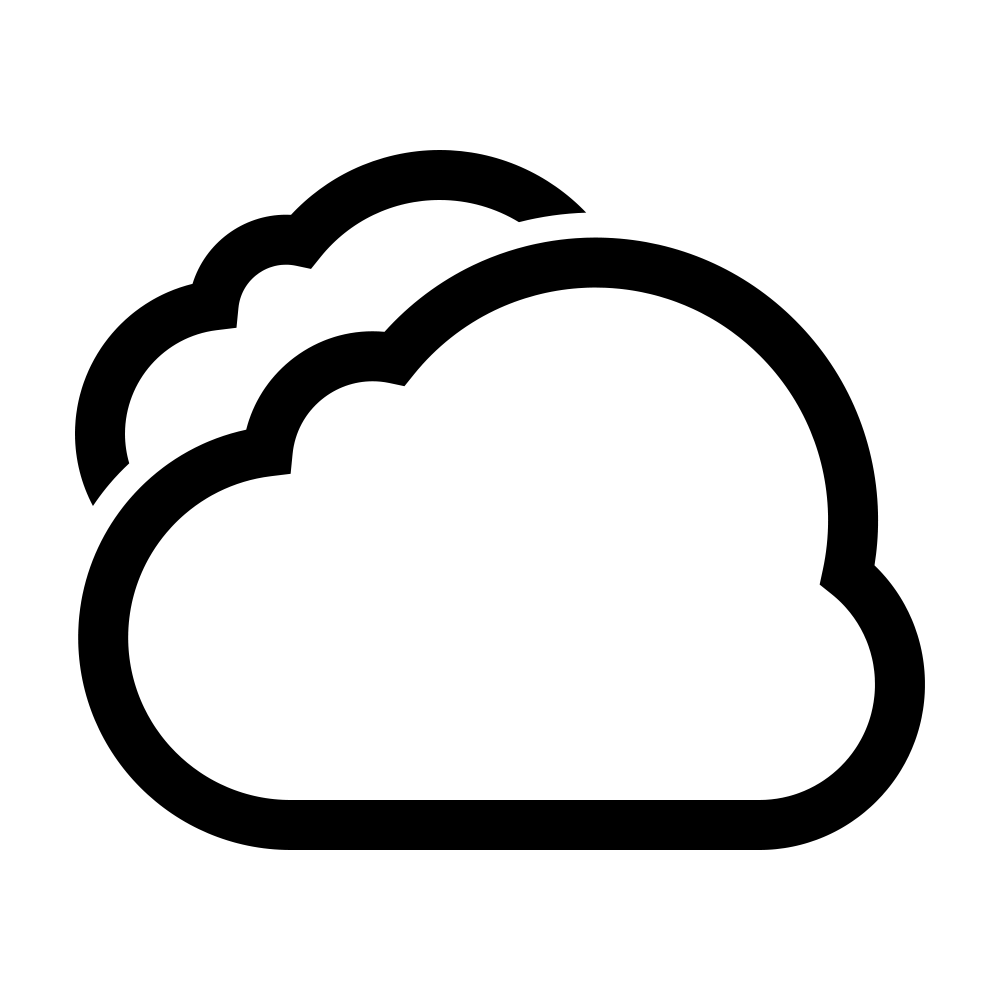 Sécurité à l’ère du cloud
[Speaker Notes: Culture]
Avec les clouds (privé et public)
Une approche différente	de la sécurité
Variété de produits, services et de façons pour les consommer.
Changements culturels  comment on déploie, supervise, exploite les systèmes.
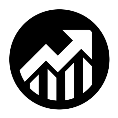 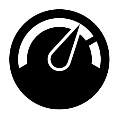 Compréhension du partage de responsabilités/risques entre cloud providers et clients.
Méthodologies cloud native (containers, DevSecOps, automatisation).
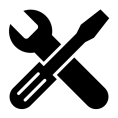 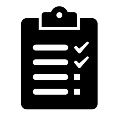 Différences sur l’exposition et les points de contrôle sécurité dans l’infrastructure.
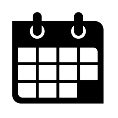 [Speaker Notes: #Chains
@Roue Simple

les évolutions technologiques induites par le cloud ne sont pas, nécessairement, toutes bien maîtrisées ; 
la redistribution des responsabilités entre client et fournisseurs engage les clients du cloud sur de nouvelles tâches qui n’étaient pas à leur charge auparavant ;
l’automatisation, si elle est mal implémentée, peut avoir un impact plus étendu en cas d’erreur ;
la vélocité des changements, si elle est mal maîtrisée, peut apporter des erreurs.]
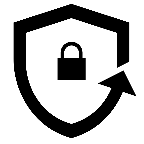 #2
Cloud privé
Cloud privé chez Orange
Définition 
Infrastructures cloud hébergées dans nos datacenters et mises à disposition des projets d’Orange

Périmètre 
Les équipes Orange travaillent sur la sécurité 
Des offres d’hébergement : IaaS, PaaS, CaaS
Des services de la « market place »
Des applications
[Speaker Notes: Exemples à l’oral (nom : metalikaas, wampaas, etc.)]
Cloud privé 						
Principes clé de la sécurité
Sécurité by design
1
Sécurité dans le run
2
Formation et « pratique »
3
Cloud privéSécurité by design
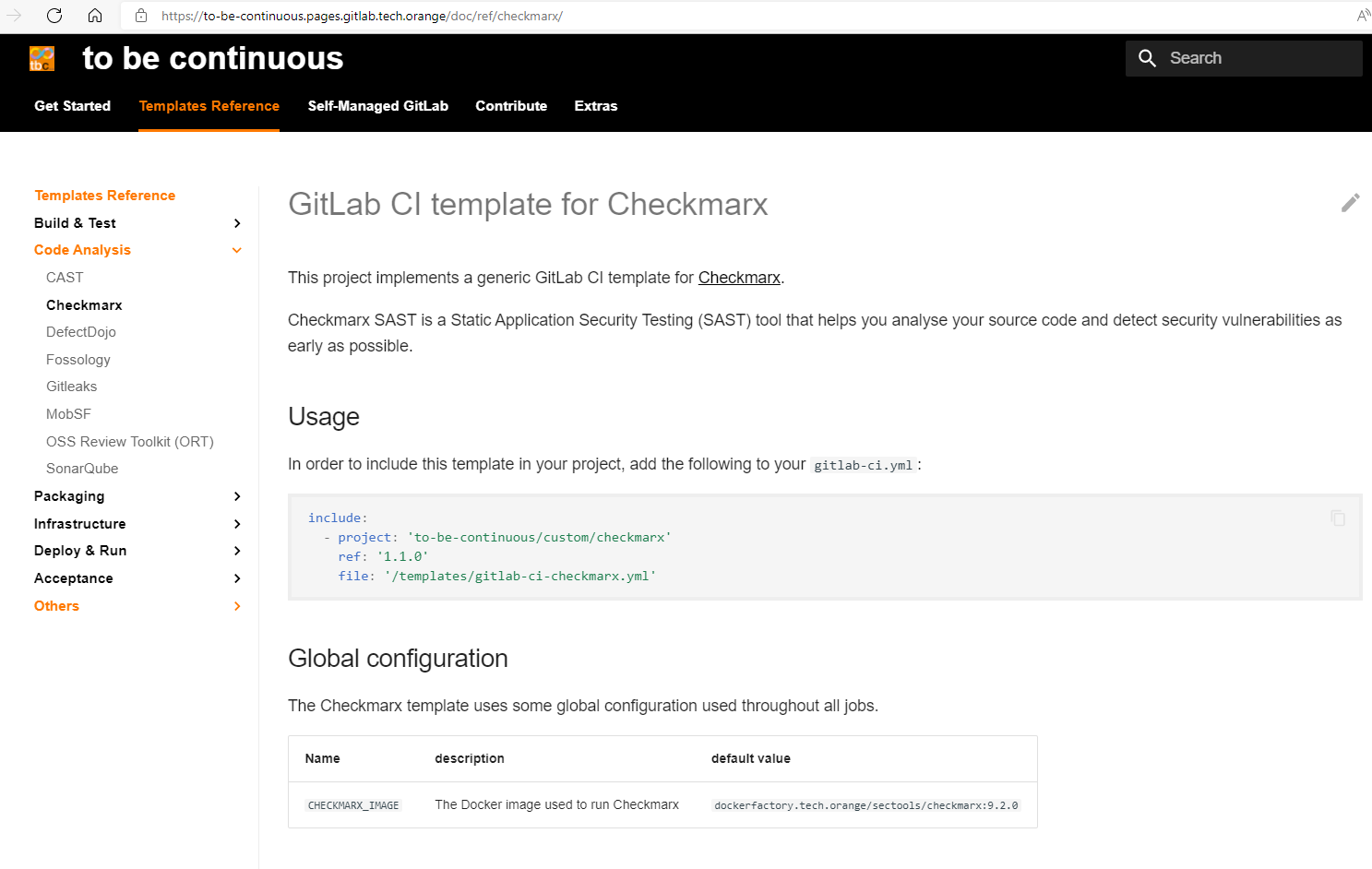 Faciliter son adoption
Un maximum de self-service
Outillage
Bonnes pratiques et documentations
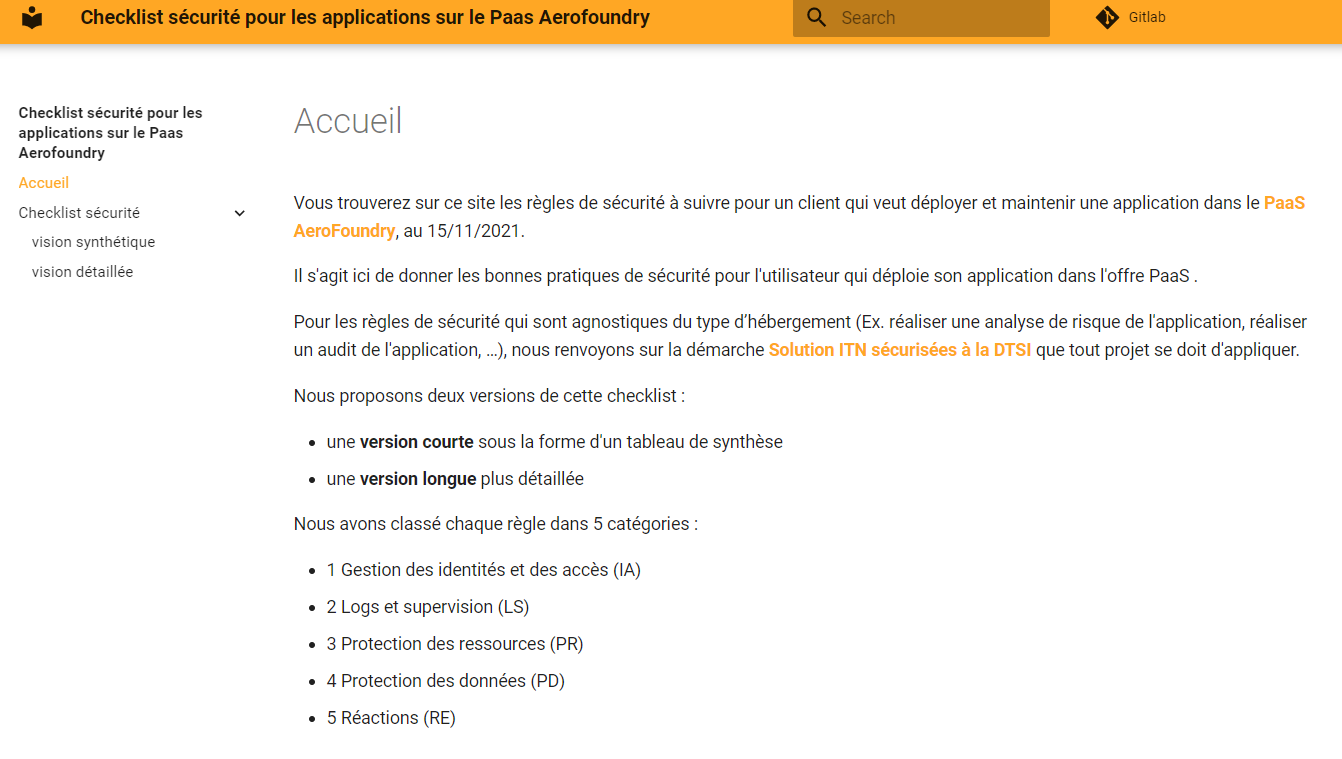 [Speaker Notes: A penser dès le début/definition du security

IaaS => 

Autres outils : coralys pour scanner l’extérieur – marche aussi pour des VMs


----
Et les données dans tout ca ?
La sécurité des données reste une priorité; mesures et processus sont connus et rien de spécifique cloud privé.]
Cloud privéSécurité dans le run
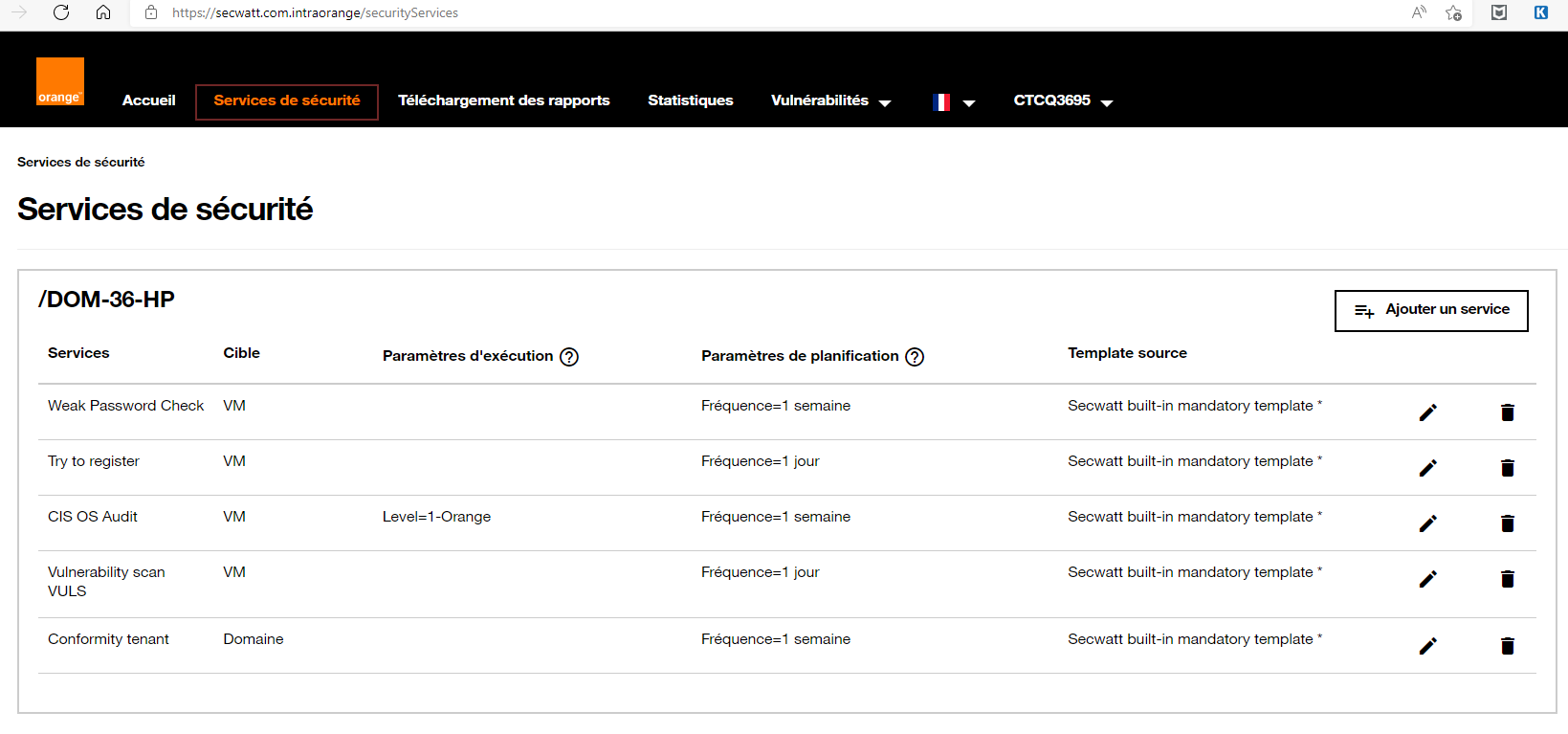 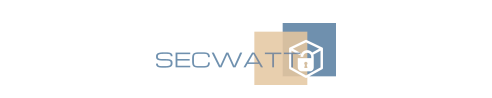 Faciliter son adoption dans le cycle de vie
Outillage pour évaluer ses vulnérabilités et faciliter les corrections
Mise à disposition automatique des dernières versions
Communication ciblée en cas de vulnérabilités
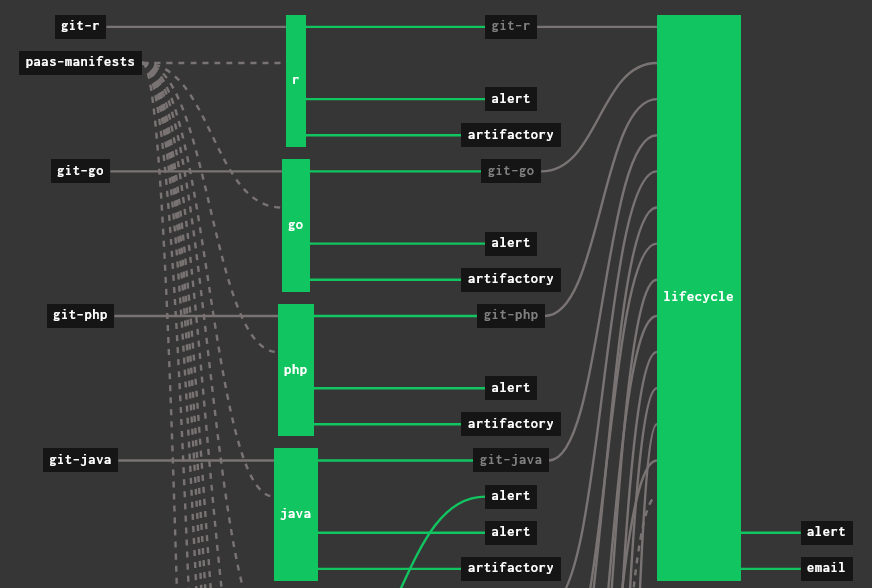 [Speaker Notes: A penser dès le début/definition du security

IaaS => 

Autres outils : coralys pour scanner l’extérieur – marche aussi pour des VMs


Gestion des buildpacks obsolescences et faille de sécurité
Cycle de vie des buildpacks
Mise à disposition automatique des dernières versions
Communication automatique aux utilisateurs concernés
12 mois : durée de rétention maximale

En cas de faille de sécurité
Désactivation des buildpacks
Communication aux utilisateurs concernés
à noter : la mise à jour du buildpack est obligatoire lors du prochain « push » ou  « restaging »]
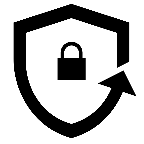 #3
Cloud public
Cloud public
une attention supplémentaire
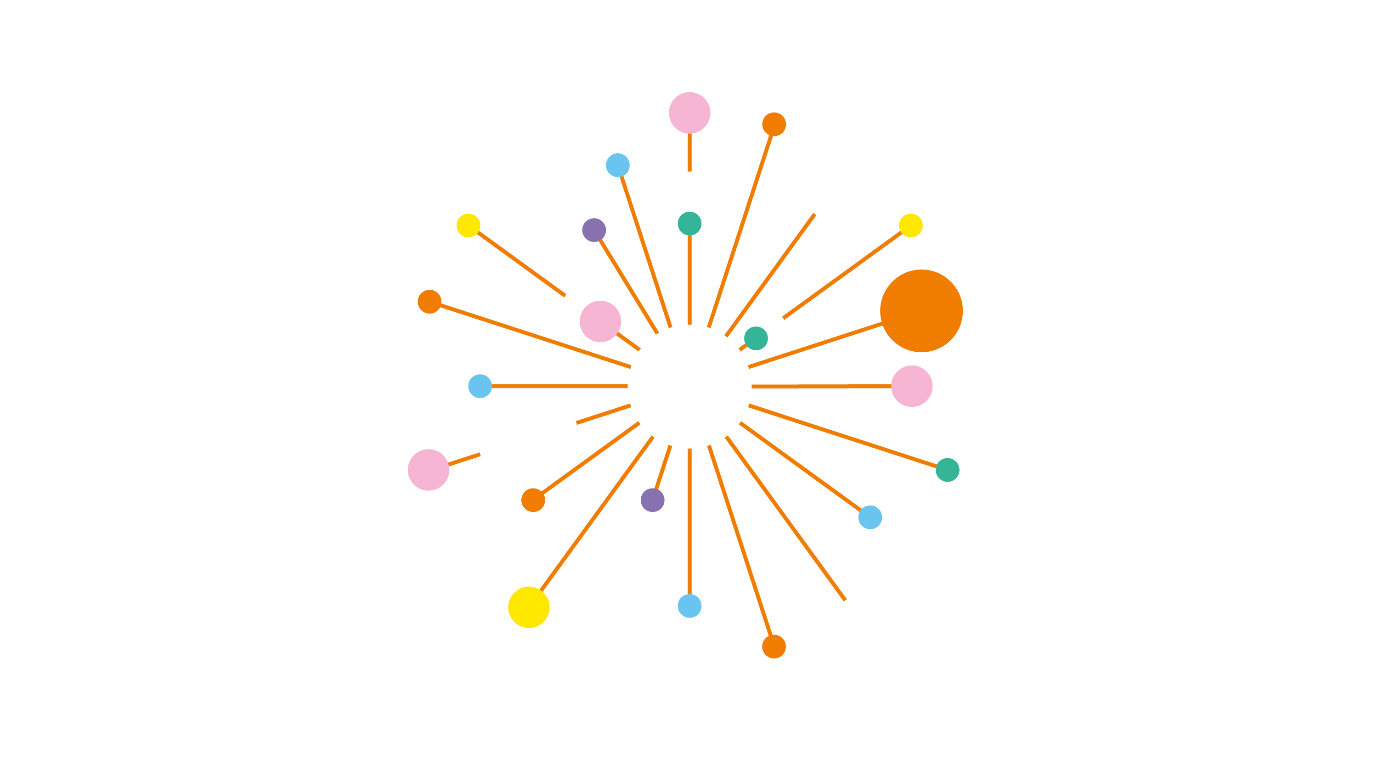 Le Cloud Public nécessite une attention supplémentaire en sécurité
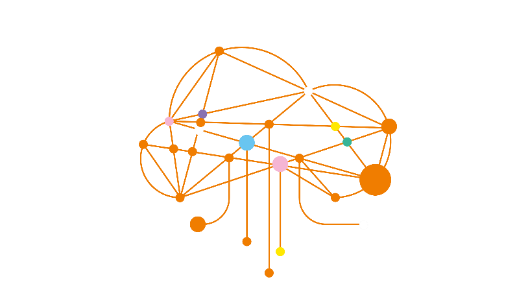 Cloud public 						
Principes clés de la sécurité
Données :
identifier données personnelles et sensibles et les protéger
0
Sécurité by design :
l’architecture définie et revisitée avec en tête son exposition (bucket public, API/console)
Défense en profondeur: ne jamais avoir une seule barrière entre l’attaquant et son cible 
Gestion d’identités: qui a accès avec quels droits
1
Sécurité dans le run :
Scanner, scanner et encore…corriger les résultats du scan
2
Formation et « pratique »
3
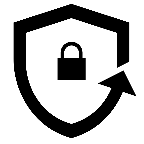 #4
Défis sécurité du cloud
Les défis sécurité du cloud:Des risques à toutes les phases
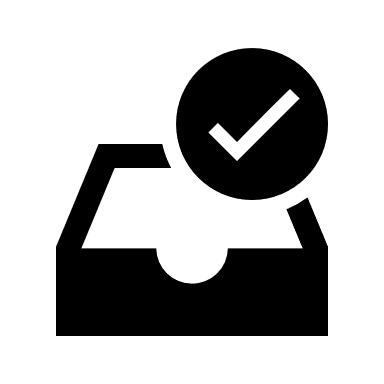 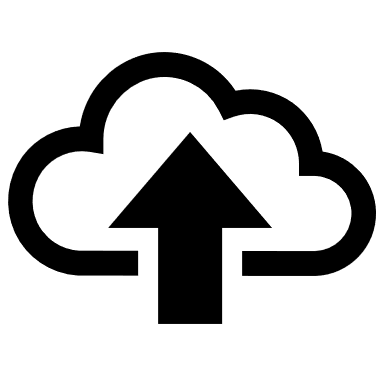 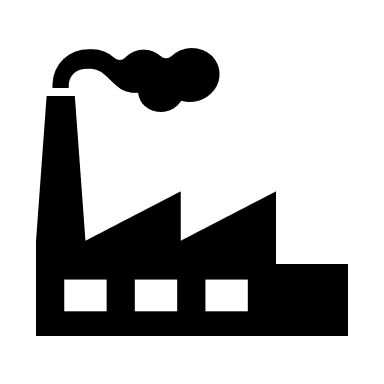 Code & Build
Deploy
Run
- Vulnérabilité du code
- Images malicieuses
- Droits trop permissifs
- Logiciels vulnérables
Exposition des secrets
- Images non patchées
- Vulnérabilité applicatives ( OWASP Top10)
Vulnérabilité sur l’IaC
- Pipelines CI/CD non sécurisées
- API non sécurisés
- …
- Exfiltration de données sensibles
Les défis sécurité du cloud:Des risques à toutes les phases
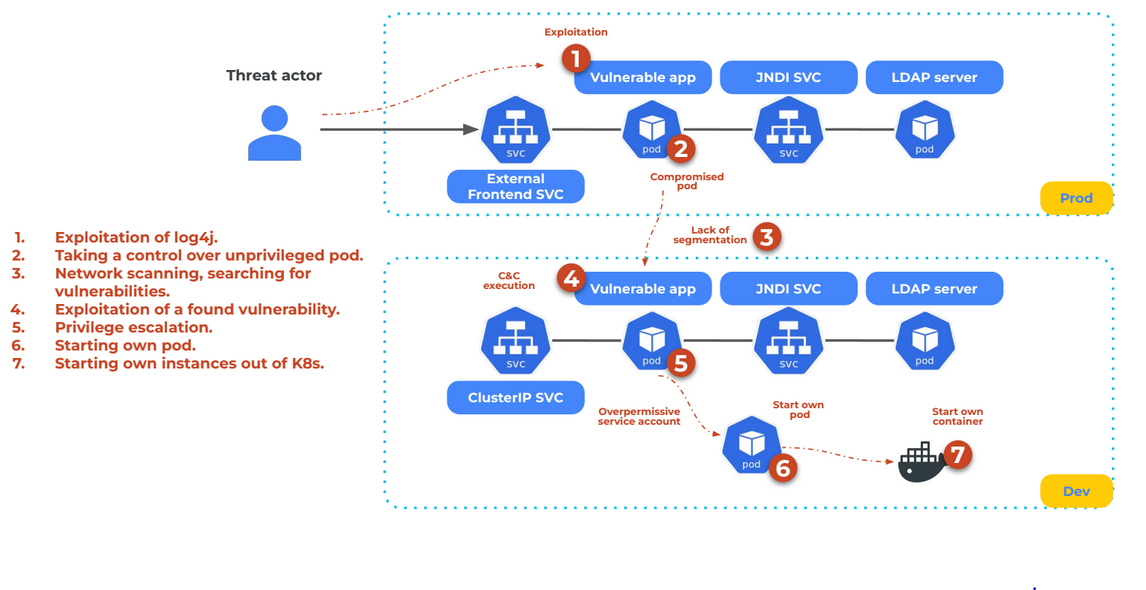 Source : PAN
Les défis sécurité du cloud:La démarche d’Orange
« modèle de pensée ou état d’esprit où […] les équipements et utilisateurs
ne sont pas dignes de confiance, jusqu’à prouver le contraire.
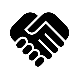 [la] confiance doit être établie et vérifiée avec des règles » 	
Cigref 2022
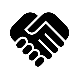 Pratique qui consiste en particulier (pas uniquement) à retirer la confiance implicite
via des identités fortes et des politiques (as code)
avec des contrôles qui deviennent réguliers, dynamiques et granulaires
Pas de confiance implicite
[Speaker Notes: Contexte
Gouvernance GTA – 1 an de travaux
*new* deviendra un programme sous peu

3 temporalités – 
CT/Qwins
Moyen termes
L T
Evaluation maturité Banjo
Attention, le ZT ne se réduit pas aux QWINS
En 2022, peu d’applications vers les PaaS (qqes dizaines), donc opportunité de tester avant la montée en charge des infras PaaS en 2023
*new* deviendra un programme sous peu

Ici zoom ZT et QWins]
Les défis sécurité du cloud:La démarche d’Orange
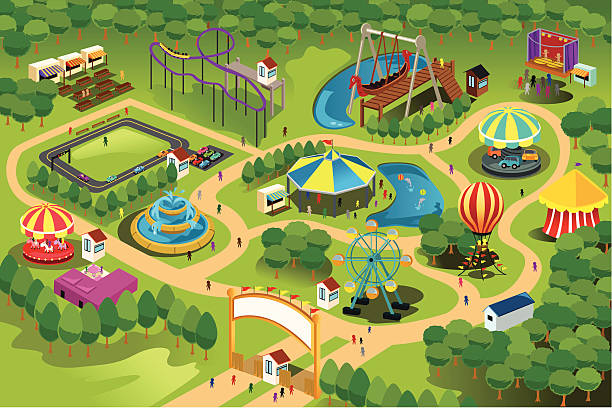 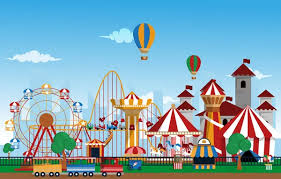 VS
Parc d’attraction: un ticket pour toutes les attractions
Fête forraine : un ticket pour une attraction
Les défis sécurité du cloud:La démarche d’Orange : le ZT
Gestion des identités (IAM)
Chiffrement systématiques des flux (ACME)
Moyens de détections en temps réel des attaques
Cloisonnement granulaire et dynamique
RBAC
[Speaker Notes: IAM : Des Identités - pour les utilisateurs et les machines/services - reposant sur de l’authentification forte, ou équivalent sur toutes les couches et l’outillage autour (CI et CD)]
Questions?
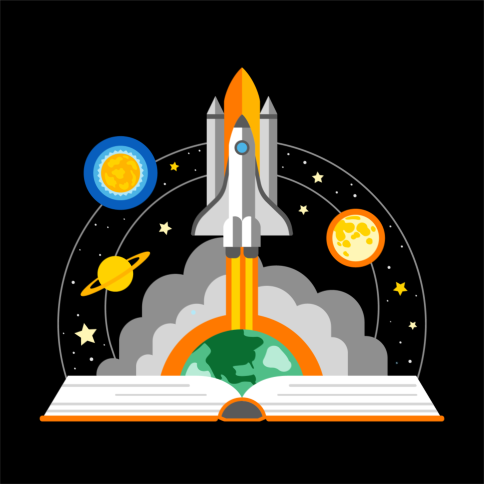